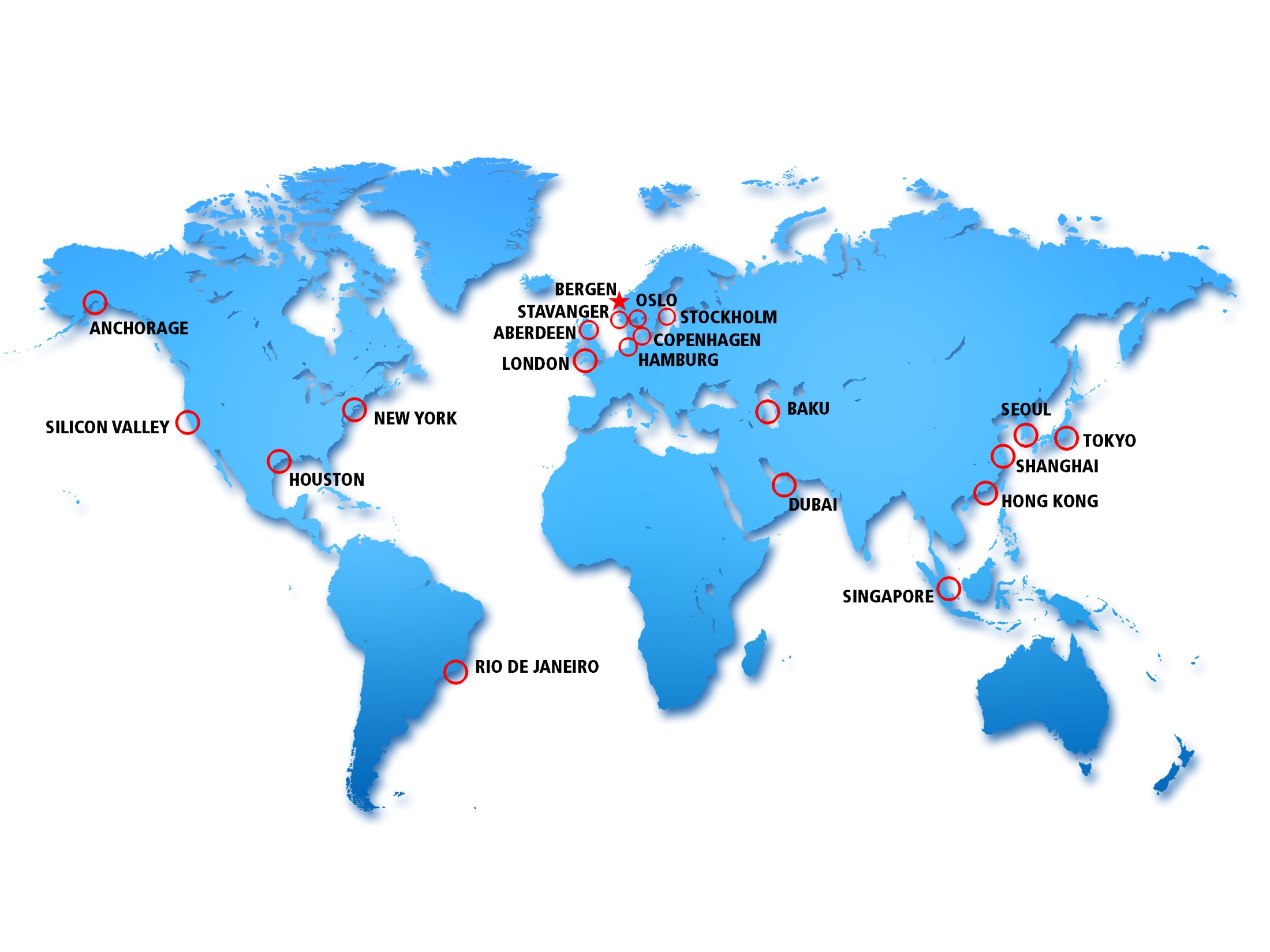 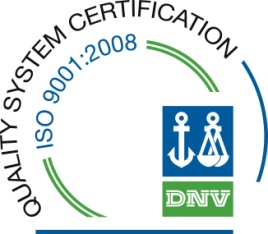 Presentation for
University of Houston AMS Chapter
Jan. 29, 2015
Private Sector MeteorologyPresentation by Matt HaworthStormWatch Meteorologist, ImpactWeather IncUH AMS Chapter MeetingJanuary 29th, 2015
What is the Purpose of Private Sector?
Provide guidance to businesses to allow them to operate safely in a weather-sensitive environment

Provide guidance so businesses can activate their emergency response plans in a timely manner

Provide forecasts for both onshore and offshore locations for all different types of weather and wave conditions
“Helping Businesses Operate Safely, Effectively and Efficiently in all Weather Conditions”
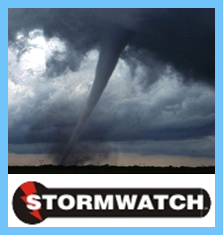 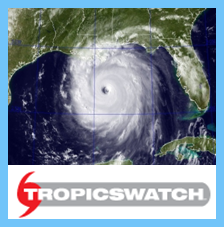 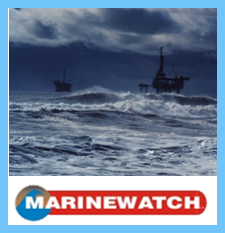 Divisions of ImpactWeather
Operations
Makes the forecasts
Job titles include Meteorologist, Staff Meteorologist, Senior Meteorologist and Tropical Meteorologist. Can also move into management

Sales and Marketing
Sells the forecasts to the clients. Many meteorologists work in sales

Client Services
Liaisons with the clients. Made up of meteorologists

IT
Also has many meteorologists to develop software
Our Operations Center
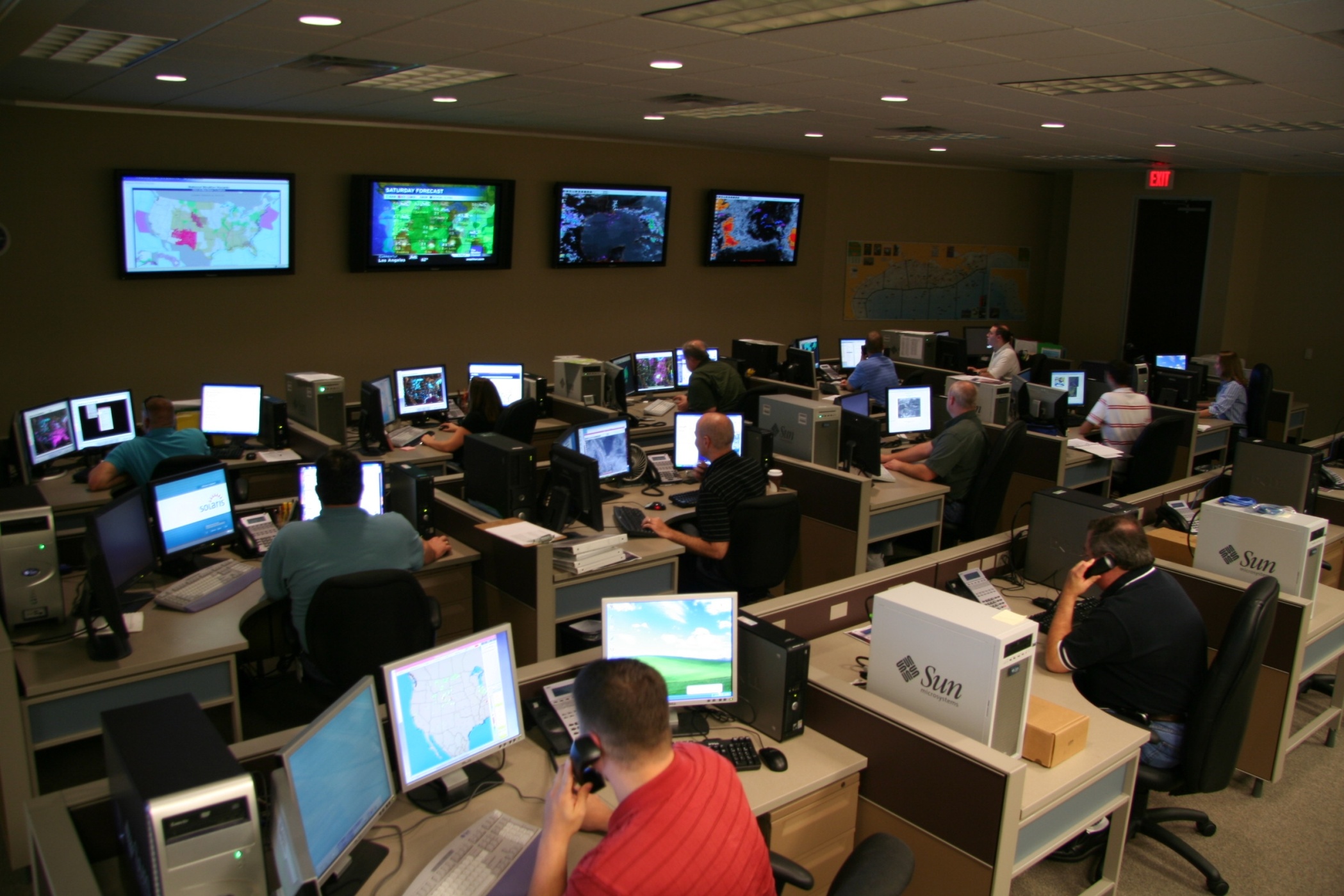 We monitor client locations worldwide and advise them of predicted impacts
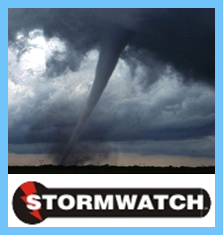 StormWatch Overview
Makes day to day forecasts for land-based clients

Identifies major weather systems days in advance

Issues alerts for severe weather events (e.g. tornadoes, severe storms)

Radiosonde Program (IW, UH, NWS-HGX)

Opportunities to forecast on site
7-day planning forecasts help clients prepare for the week ahead
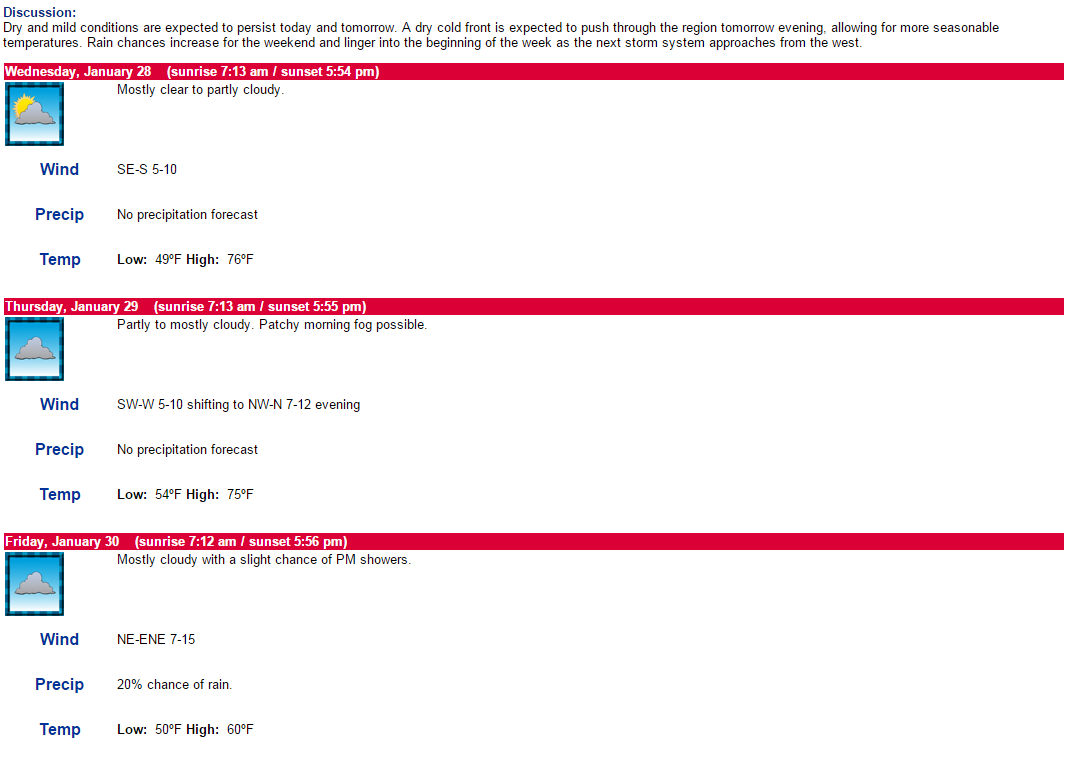 StormWatch Overview
Makes day to day forecasts for land based clients

Identifies major weather systems days in advance

Issues alerts for severe weather events (e.g. tornadoes, severe storms)

Radiosonde Program (IW, UH, NWS-HGX)

Opportunities to forecast on site
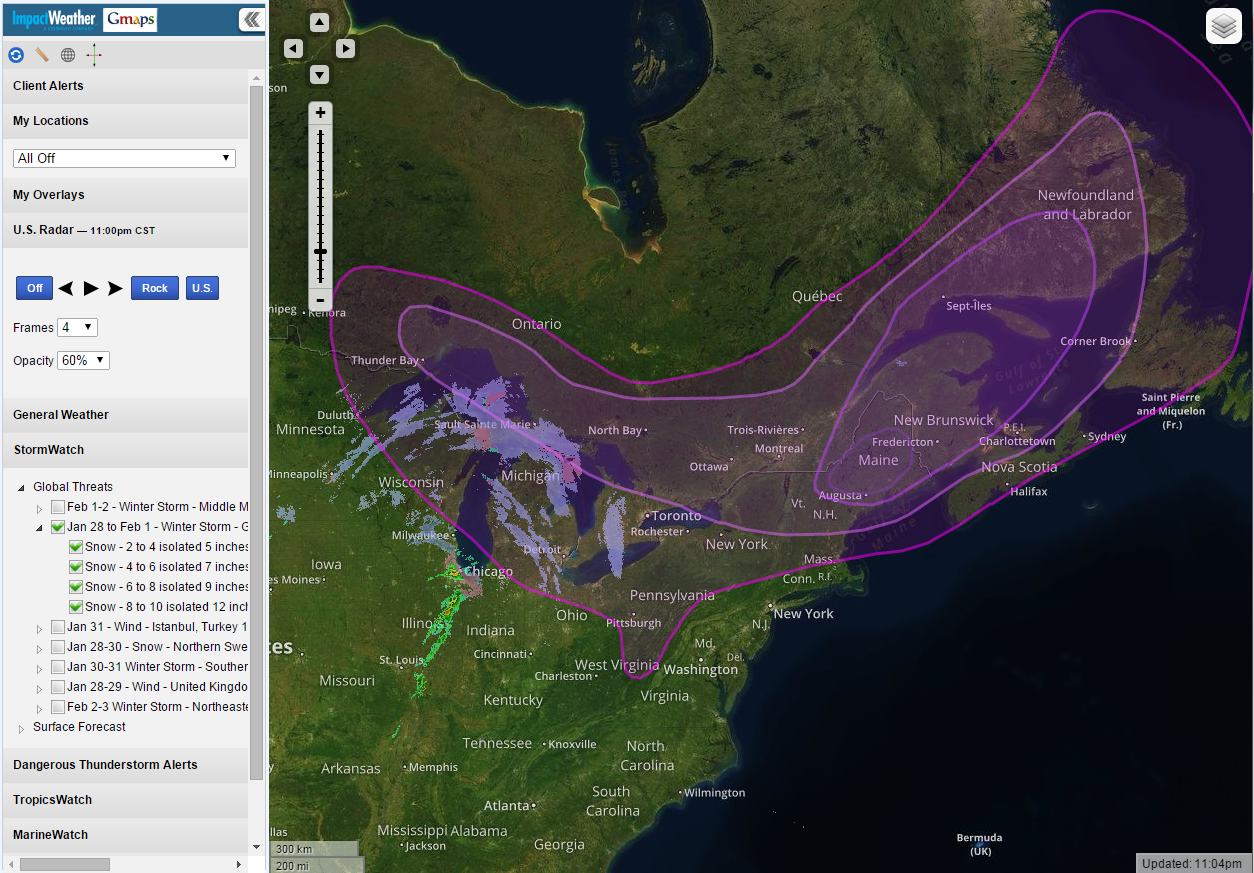 Winter Storm Threat
StormWatch Overview
Makes day to day forecasts for land based clients

Identifies major weather systems days in advance

Issues alerts for severe weather events (e.g. tornadoes, severe storms)

Radiosonde Program (IW, UH, NWS-HGX)

Opportunities to forecast on-site
DTA’s
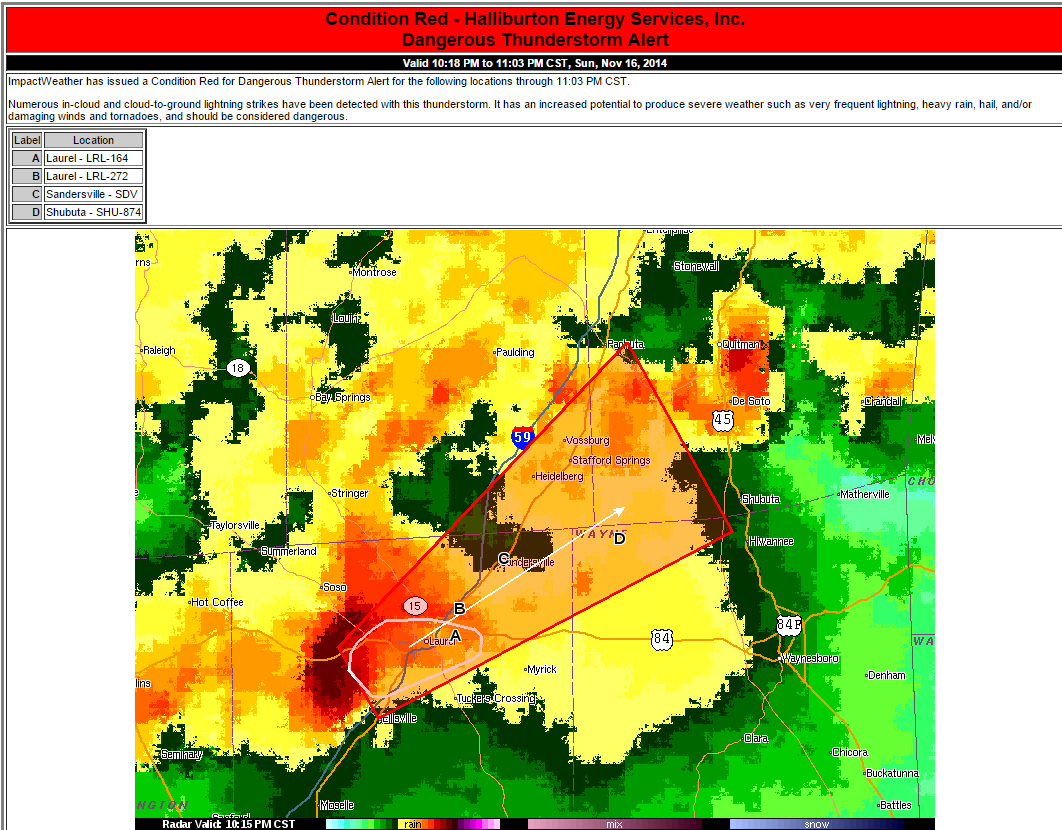 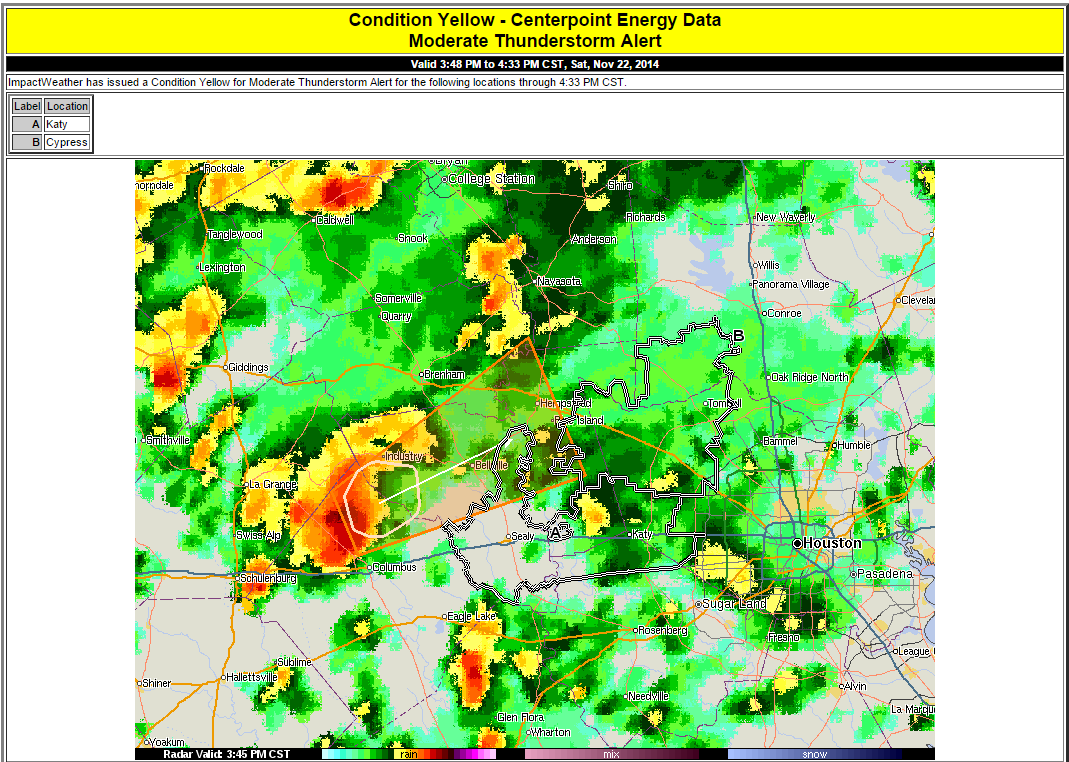 NWS Watch/Warning
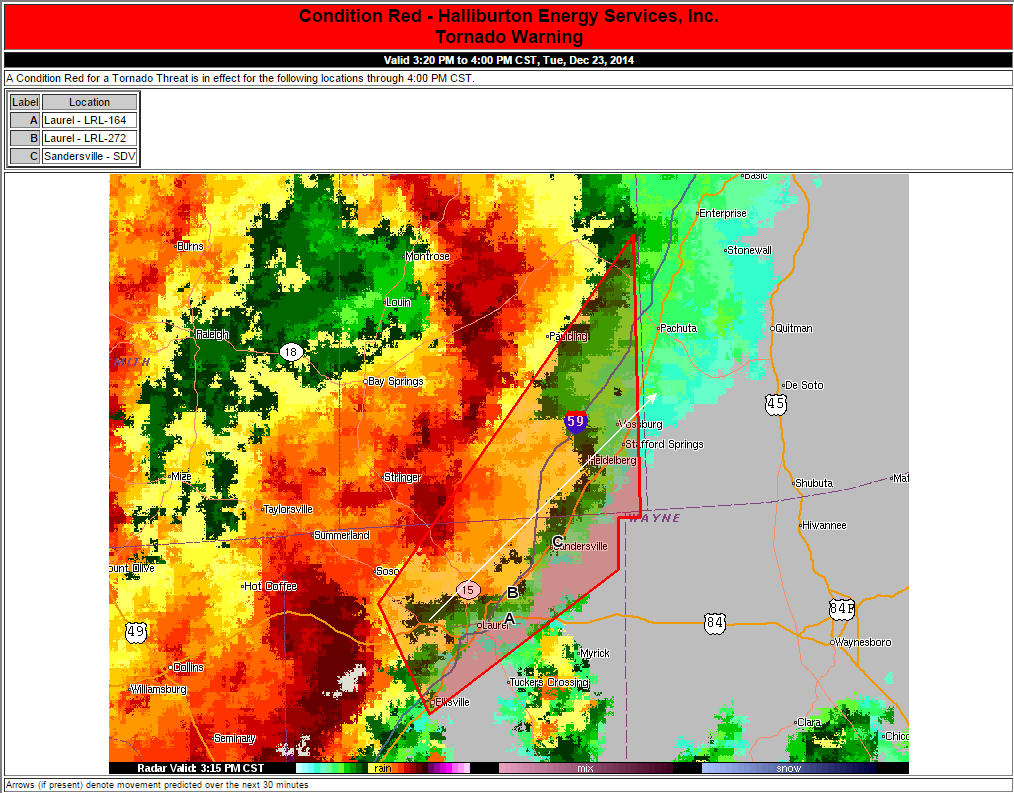 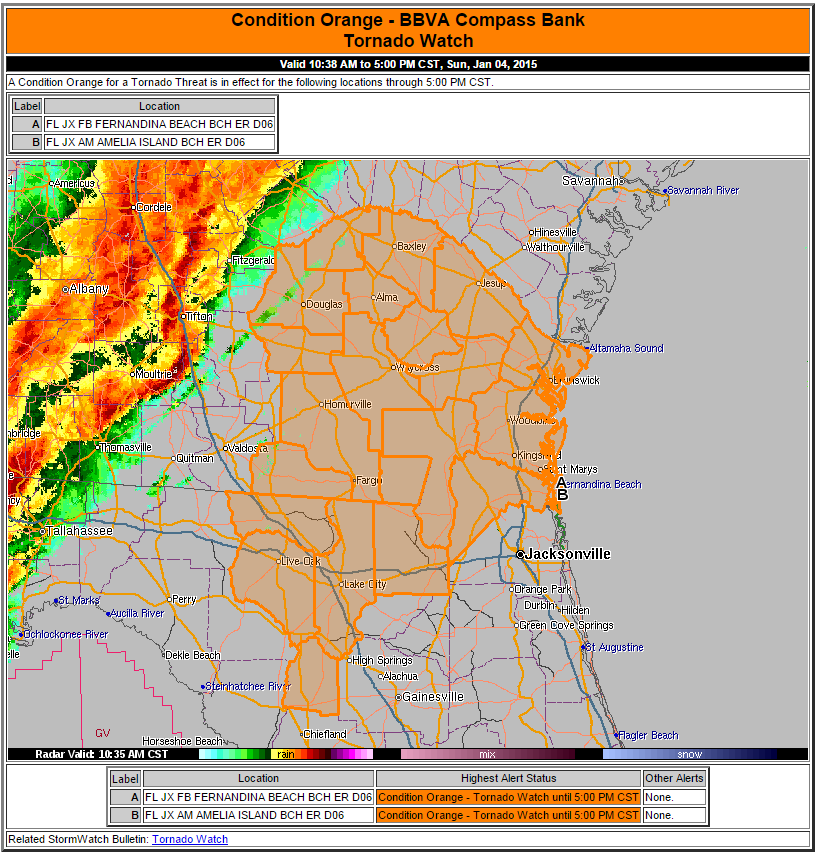 Supplemental Alerts
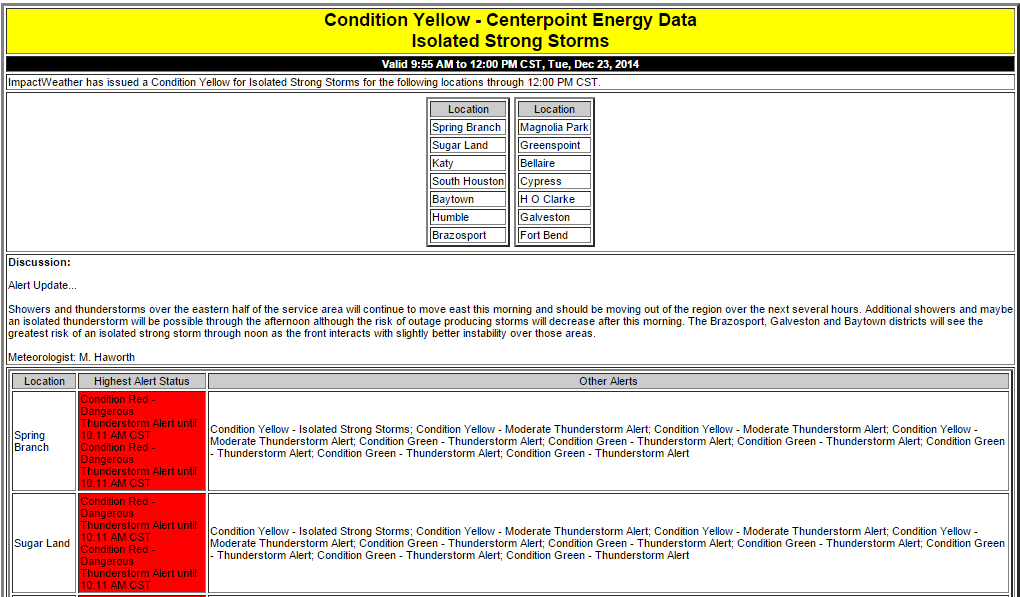 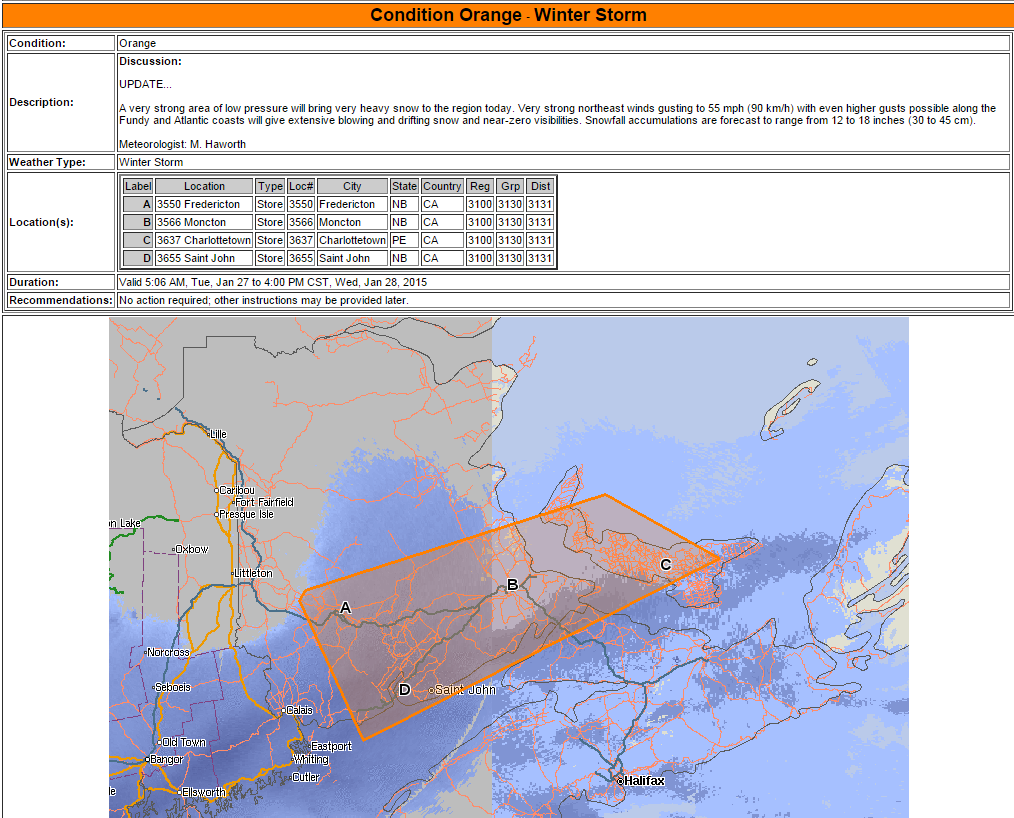 StormWatch Overview
Makes day to day forecasts for land based clients

Identifies major weather systems days in advance

Issues alerts for severe weather events (e.g. tornadoes, severe storms)

Radiosonde Program (IW, UH, NWS-HGX)

Opportunities to forecast on-site
Model Comparison
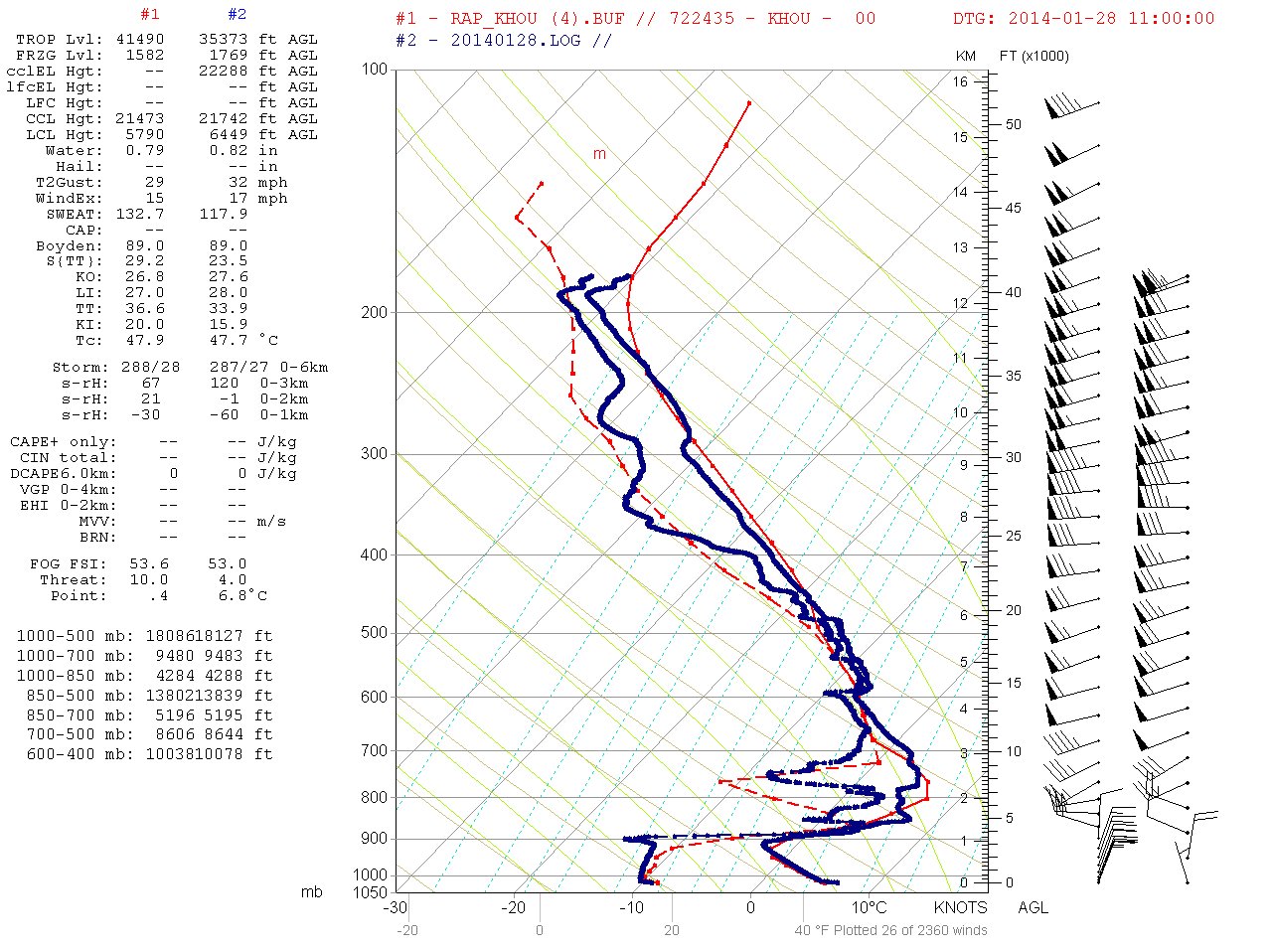 StormWatch Overview
Makes day to day forecasts for land based clients

Identifies major weather systems days in advance

Issues alerts for severe weather events (e.g. tornadoes, severe storms)

Radiosonde Program (IW, UH, NWS-HGX)

Opportunities to forecast on site
Tropical cyclones represent the greatest threat to our clients worldwide
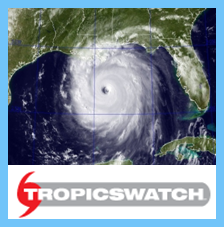 TropicsWatch Overview
Provide daily briefings on tropical activity for all basins worldwide

Issue advisories on active TCs and disturbances likely to develop worldwide

Issue special products to allow companies to properly activate their hurricane response plans

Make videos providing the latest information for clients

Fog forecasting
The North Atlantic Daily Briefing covers potential development for the next week
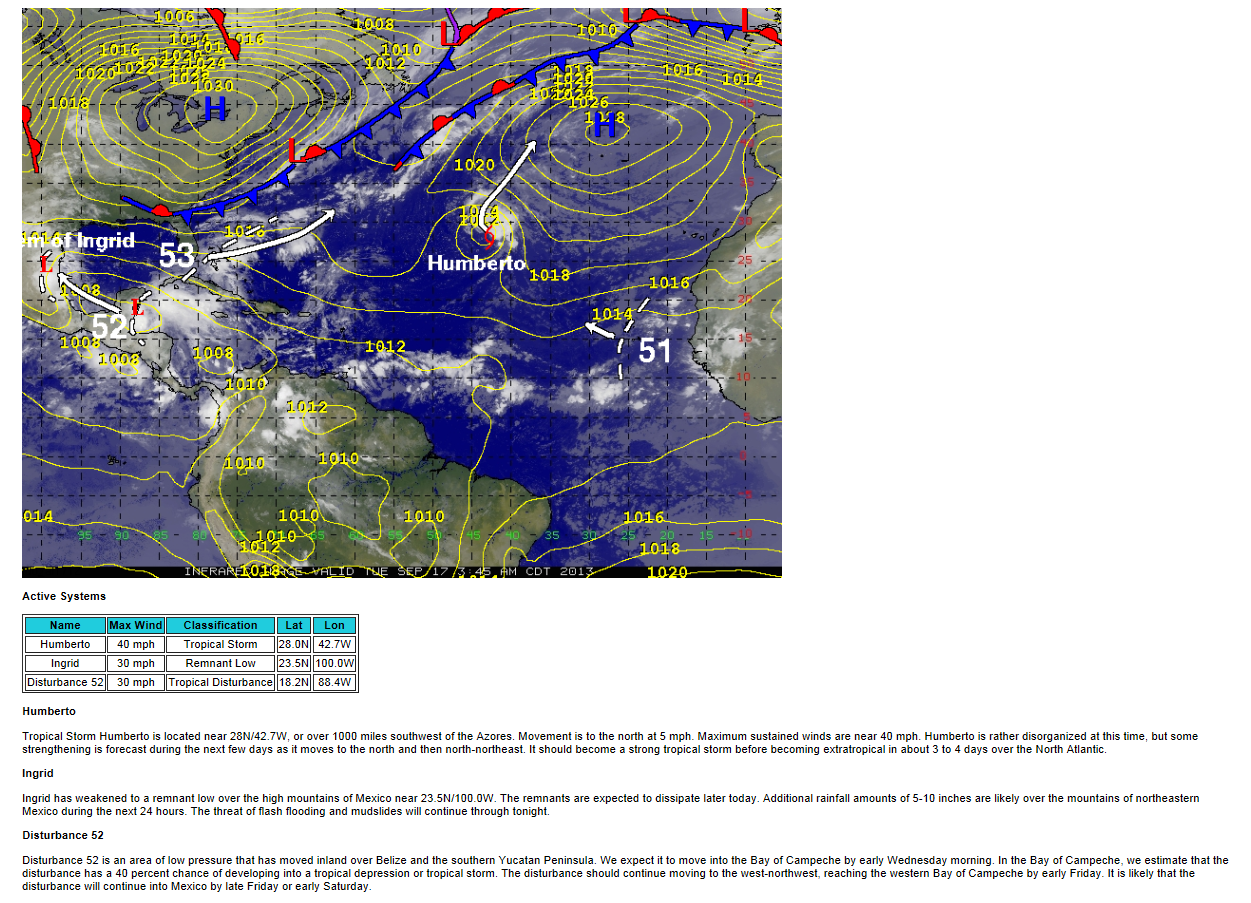 Outlook for the next week –    or longer
 Threats to business are    identified/quantified
TropicsWatch Overview
Provide daily briefings on tropical activity for all basins worldwide

Issue advisories on active TCs and disturbances likely to develop worldwide

Issue special products to allow companies to properly activate their hurricane response plans

Make videos providing the latest information for clients

Fog forecasting
Advisory Example
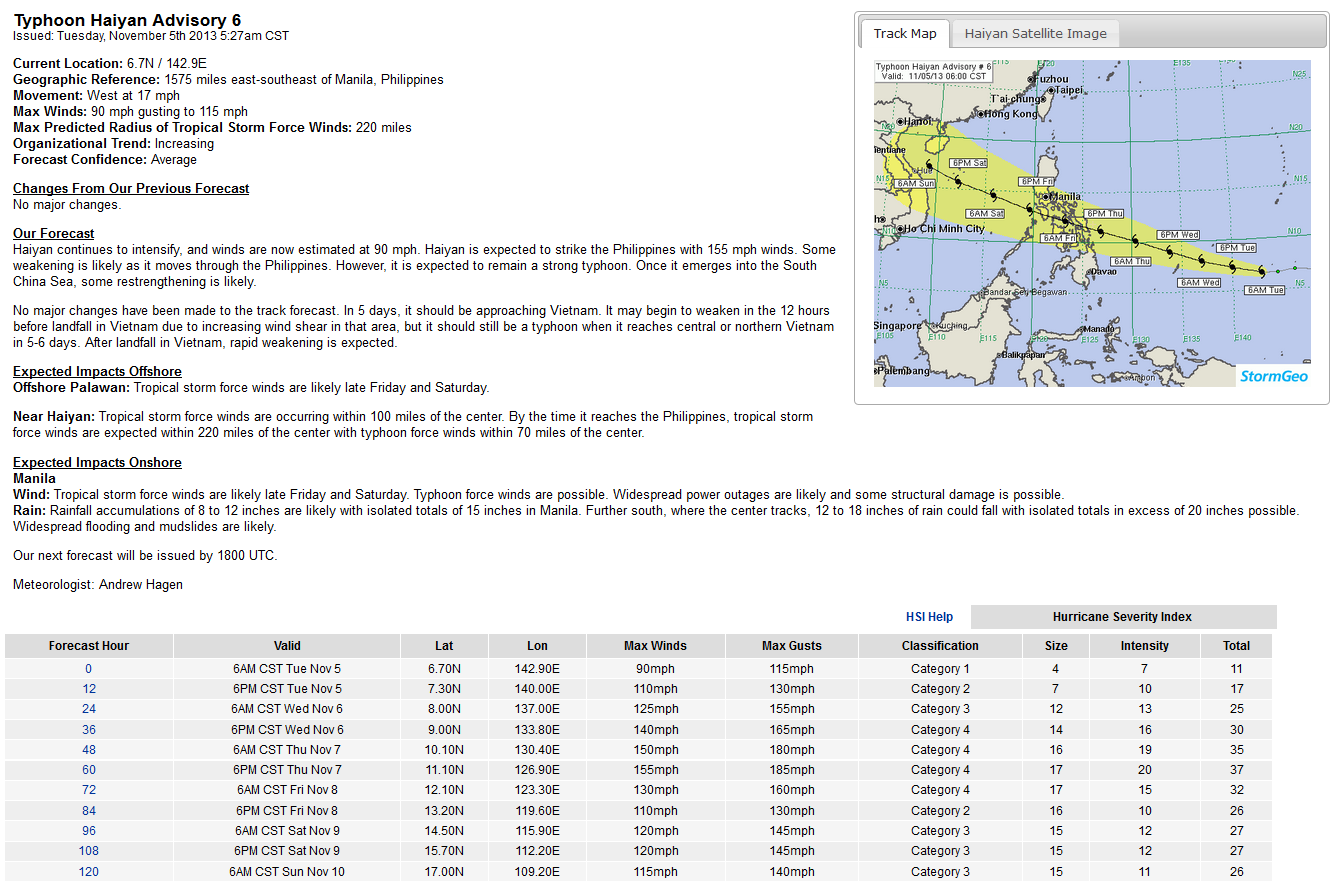 TropicsWatch Overview
Provide daily briefings on tropical activity for all basins worldwide

Issue advisories on active TCs and disturbances likely to develop worldwide

Issue site forecasts and special products to allow companies to properly activate their hurricane response plans

Make videos providing the latest information for clients

Fog forecasting
Objective guidance is incorporated into clients’ hurricane response plans
Current Conditions and Your Current HRP Phase
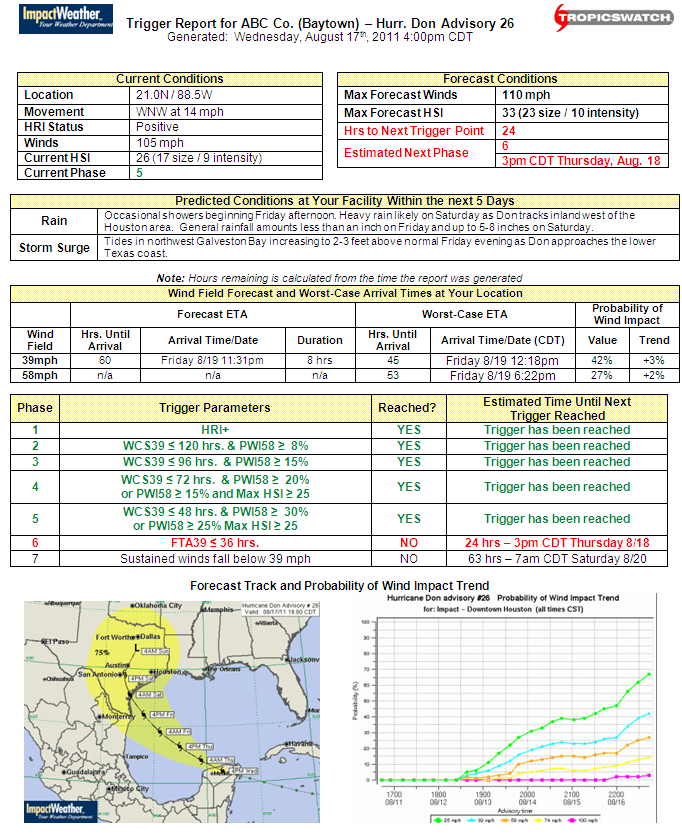 Impact Details and Timeline
Current and Projected HRP Phase Timeline
TropicsWatch Overview
Provide daily briefings on tropical activity for all basins worldwide

Issue advisories on active TCs and disturbances likely to develop worldwide

Issue site forecasts and special products to allow companies to properly activate their hurricane response plans

Make videos providing the latest information for clients

Fog forecasting
Full video capabilities in our green room
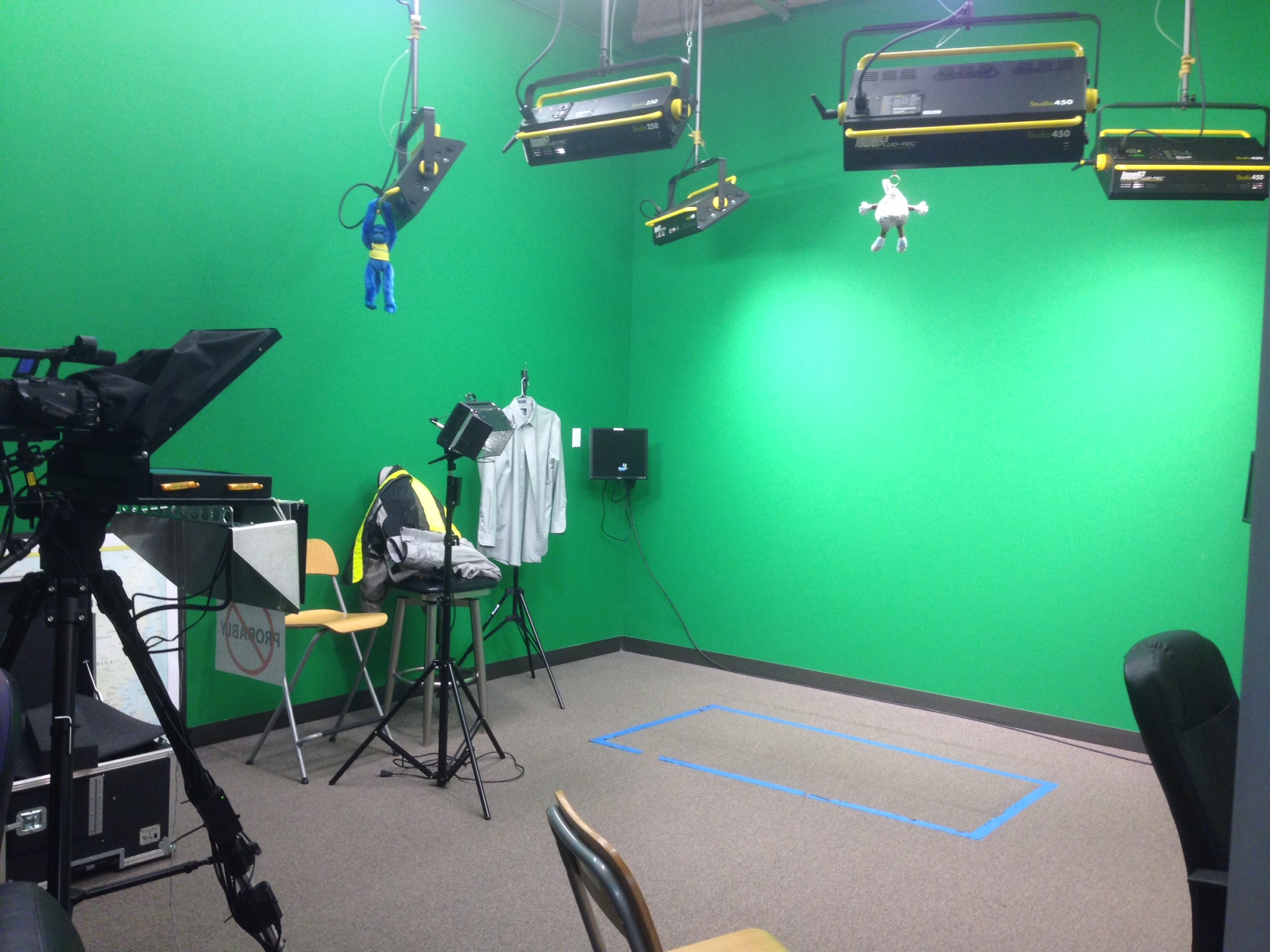 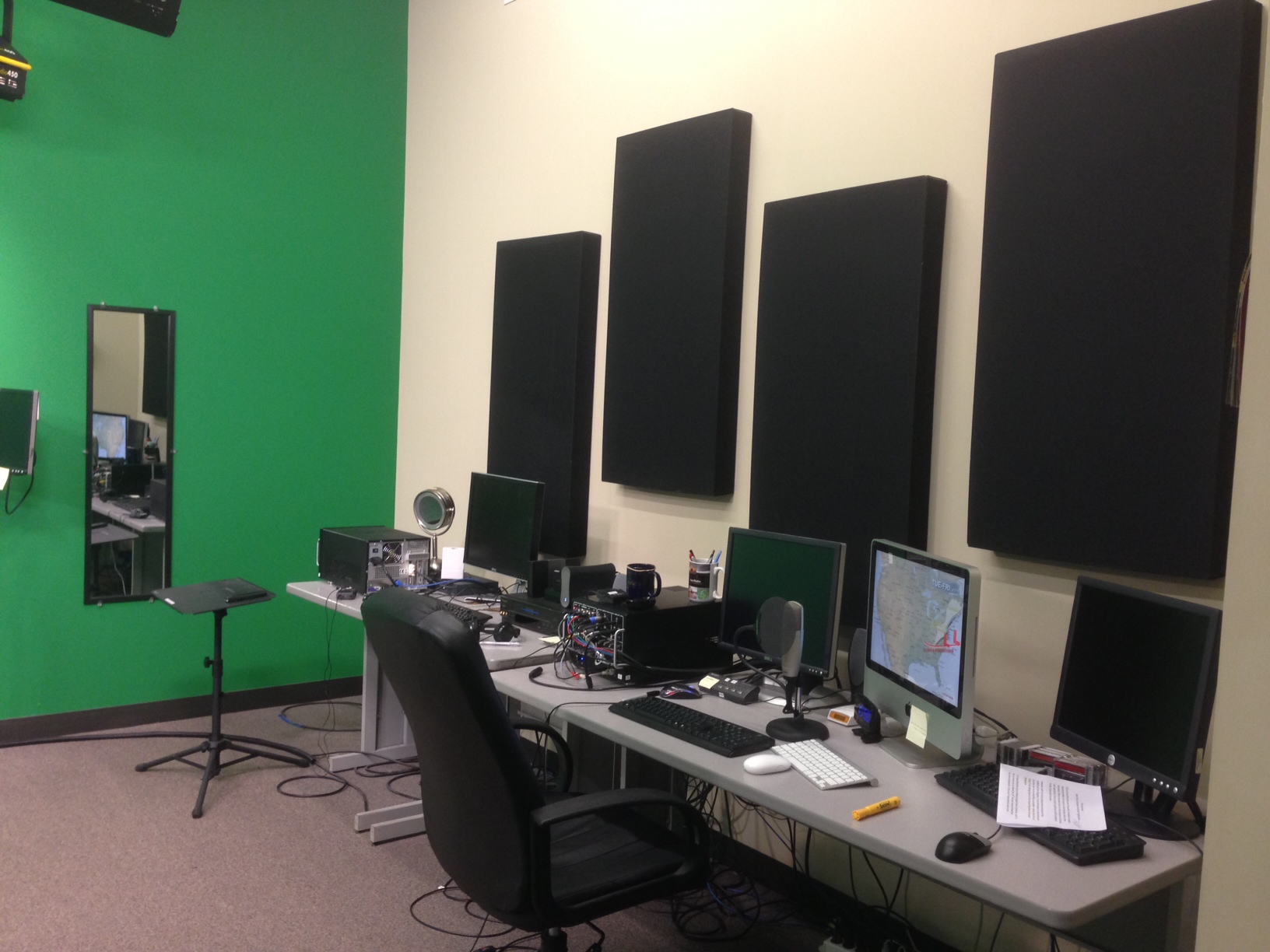 TropicsWatch Overview
Provide daily briefings on tropical activity for all basins worldwide

Issue advisories on active TCs and disturbances likely to develop worldwide

Issue site forecasts and special products to allow companies to properly activate their hurricane response plans

Make videos providing the latest information for clients

Fog forecasting
Fog forms when warm, humid air from well offshore flows over cooler water near shore
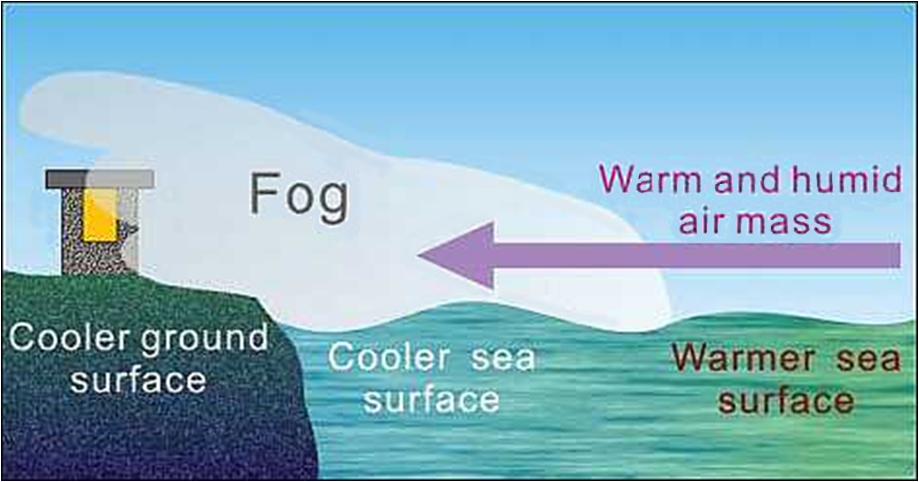 Mississippi Coast (Dec. 2006) late afternoon – marine fog is not just a morning phenomenon
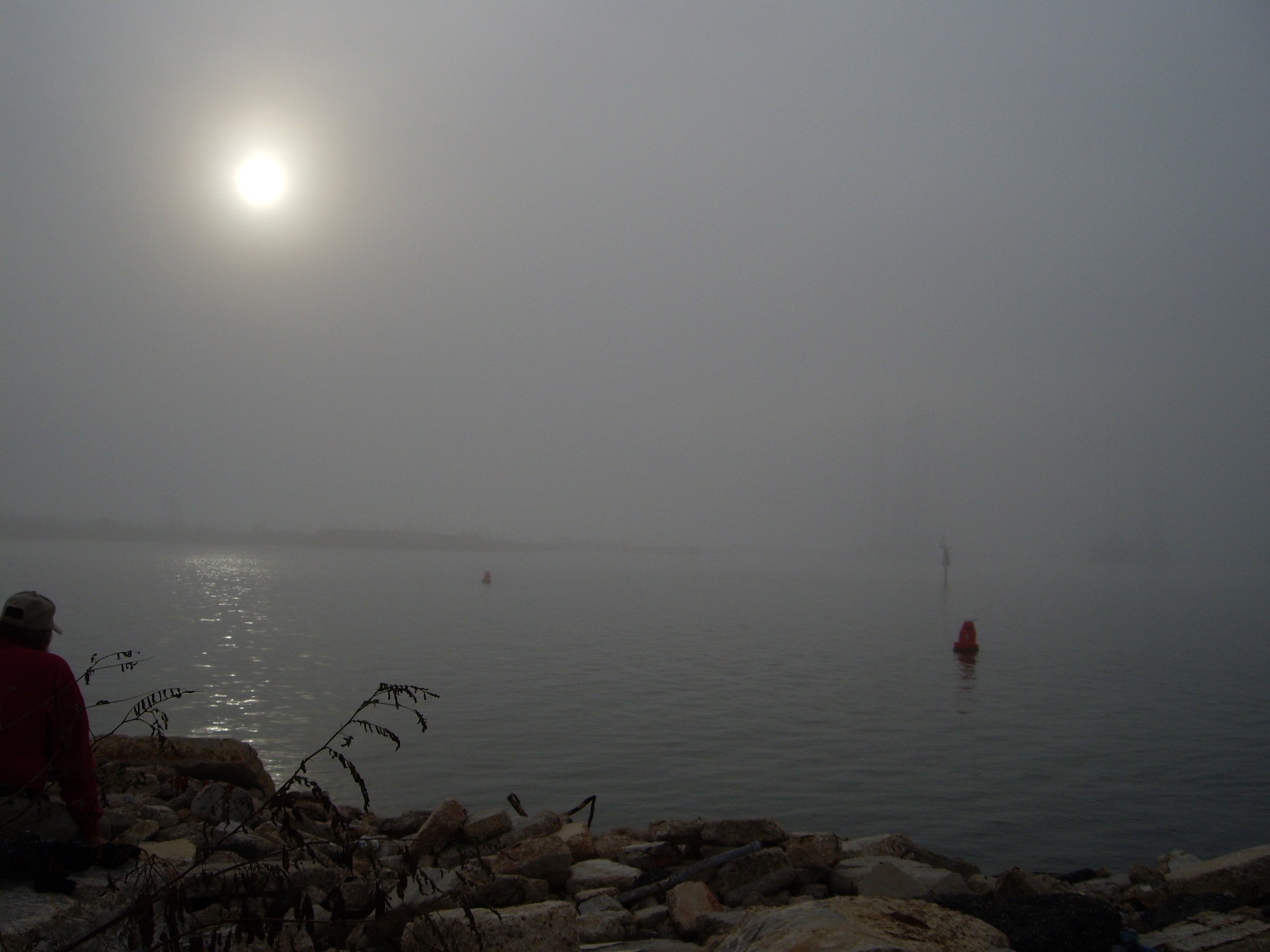 Wind/sea forecasts help offshore clients operate efficiently through year-round
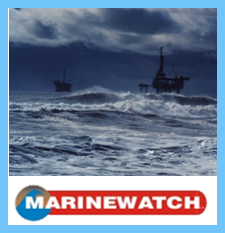 MarineWatch Overview
Wind and wave forecasting 

Route Forecasting

Severe Weather Alerting

Opportunities to work offshore on drill ships
Gulf of Mexico Wind and Wave Forecast
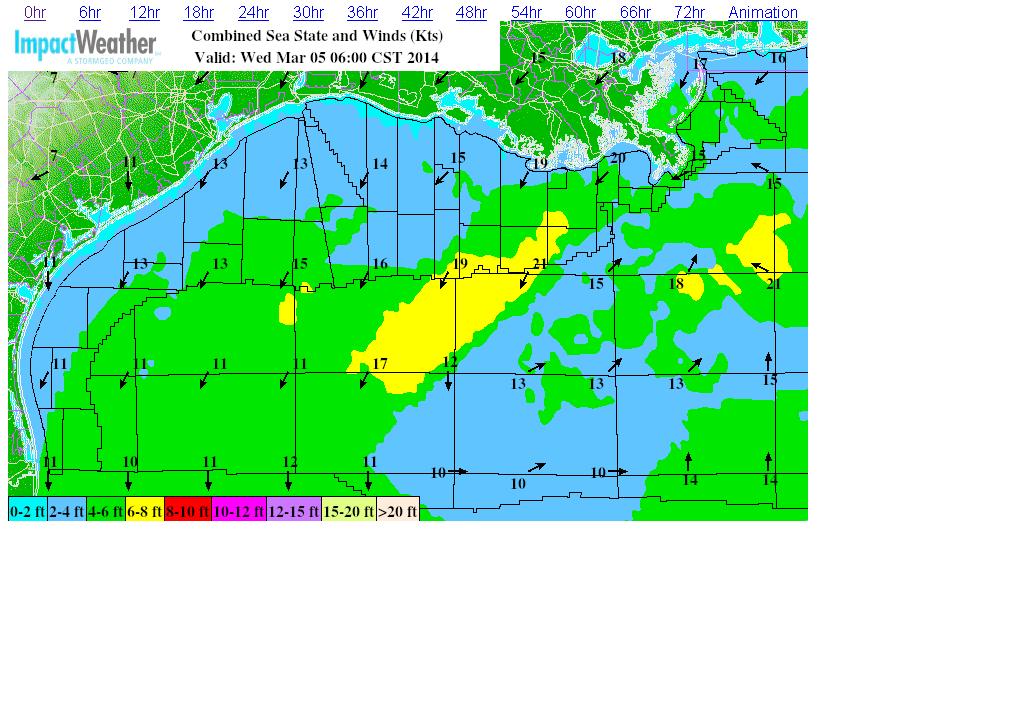 MarineWatch Overview
Wind and wave forecasting 

Route Forecasting

Severe Weather Alerting

Opportunities to work offshore on drill ships
Route Forecast Example
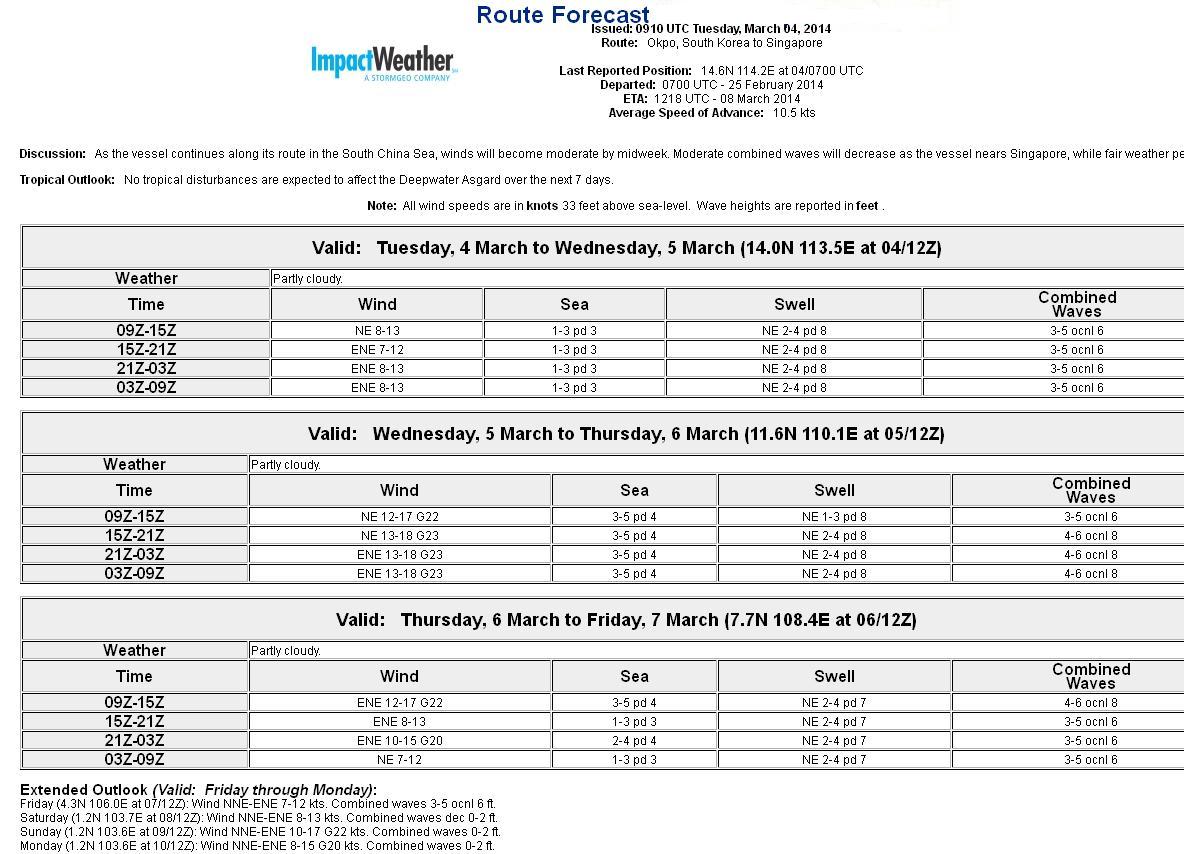 MarineWatch Overview
Wind and wave forecasting 

Route Forecasting

Severe Weather Alerting

Opportunities to work offshore on drill ships
Marine Alert Example
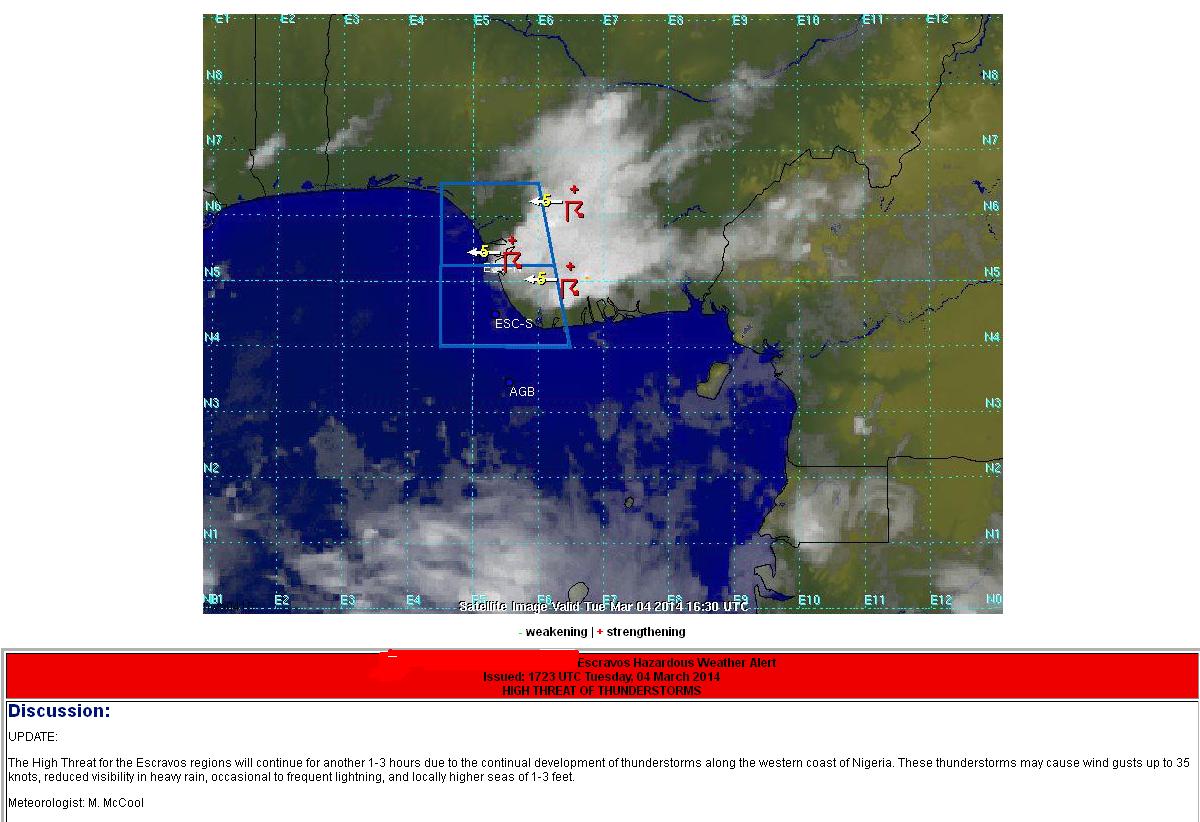 MarineWatch Overview
Wind and wave forecasting 

Route Forecasting

Severe Weather Alerting

Opportunities to work offshore on drill ships
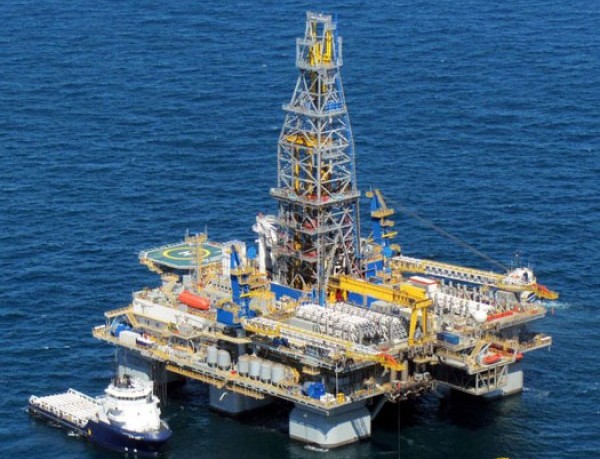 Meteorologists are sometimes deployed to offshore rigs
Interested in Career with ImpactWeather?
Send resumes to Jobs.Houston@stormgeo.com